The HolocaustKey Vocabulary
Holocaust: Means “complete destruction by fire.” 

Genocide: Deliberate and systematic extermination of a national, racial, political, or cultural group.

Gestapo: The secret police organized in 1933 to uncover and undermine political opposition.

Anti-Semitism: Hostility toward or discrimination against Jewish people.
The Holocaust Key Vocabulary
Totalitarianism: government or doctrine in which the party in power maintains complete control of the government and makes all other parties illegal.

Auschwitz: largest and most notorious death camp

Concentration camp: All non-Aryan race individuals were enclosed behind fences (labor camp).

Death camp: extermination center built by Nazis
Between 1933 and 1945, the Germangovernment led by Adolf Hitler and theNazi Party carried out the systematicpersecution and murder of Europe’s Jews.This genocide is now knownas the Holocaust.
The Nazi regime also persecuted and killed millions of other people it consideredpolitically, racially, or socially unfit.
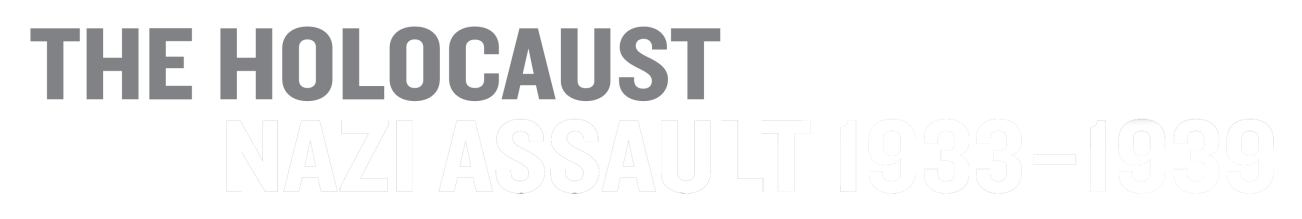 TAKEOVER OF POWER, 1933
In March 1933, Adolf Hitler addressed the first session of the German Parliament (Reichstag) following his appointment as chancellor.
[Speaker Notes: Berlin, Germany, March 1933
National Archives and Records Administration, College Park, MD]
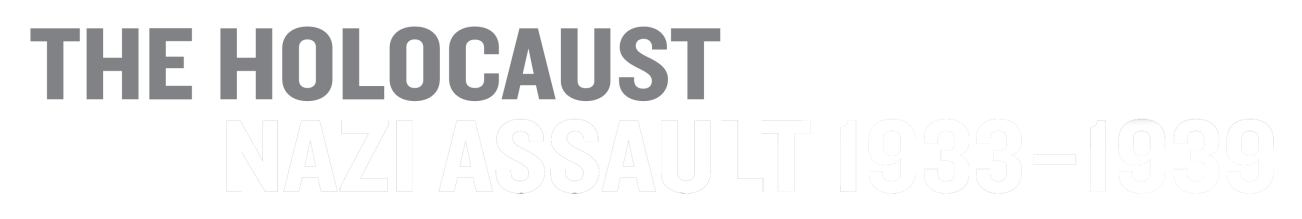 NAZI RACE LAWS
An instructional chart distinguishes individuals with pure “German blood” (left column), “Mixed blood” (second and third columns), and Jews (right two columns), as defined in the Nuremberg Laws.
[Speaker Notes: Germany, circa 1935
United States Holocaust Memorial Museum, courtesy of Hillel at Kent State University]
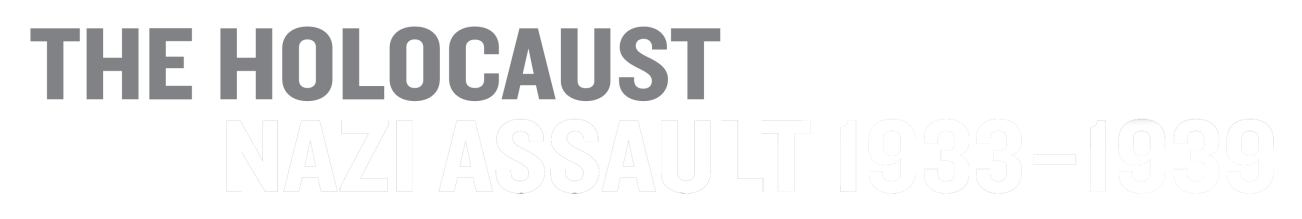 THE “SCIENCE” OF RACE
The Nazi ideal was the Nordic type, displaying blond hair, blue eyes, and tall stature.
[Speaker Notes: Germany, circa 1935
United States Holocaust Memorial Museum, courtesy of Bildarchiv Preussischer Kulturbesitz]
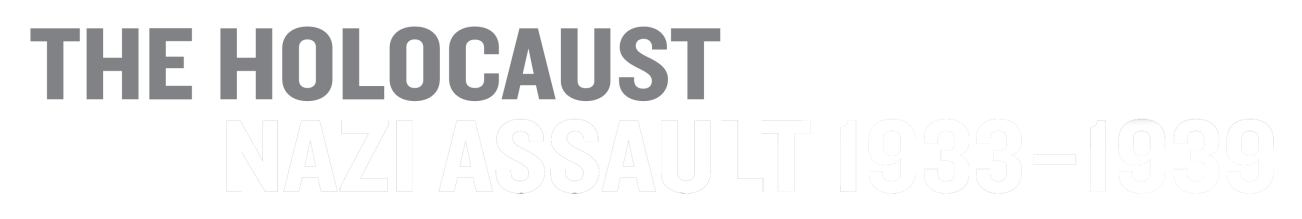 Residents of Rostock, Germany, view a burning synagogue the morning after Kristallnacht (“Night of  Broken Glass”). On the night of November 9–10, 1938, the Nazi regime unleashed orchestrated anti-Jewish violence across greater Germany.
“NIGHT OF BROKEN GLASS”
[Speaker Notes: Rostock, Germany, November 10, 1938
Archiv der Hansestadt Rostock, Germany]
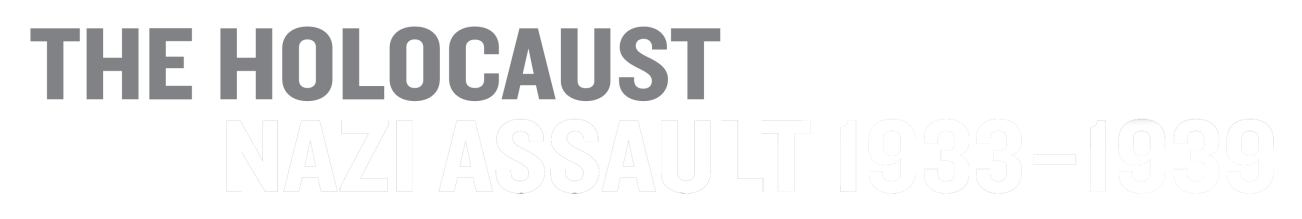 “ENEMIES OF THE STATE”
Although Jews were their primary targets, the Nazis also persecuted Roma (Gypsies), persons with mental and physical disabilities, and Poles for racial, ethnic, or national reasons.
[Speaker Notes: Buchenwald, Germany, circa 1938–41
United States Holocaust Memorial Museum, courtesy of Robert A. Schmuhl]
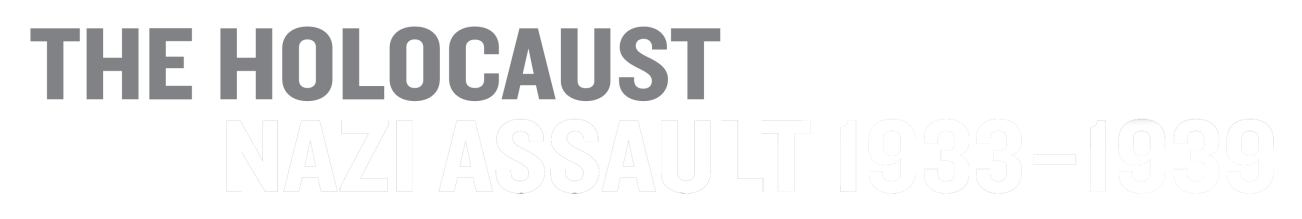 “ENEMIES OF THE STATE”
Millions more, including homosexuals, Jehovah’s Wit-nesses, Soviet prisoners of war, and political dissidents, also suffered oppression and death.
[Speaker Notes: Buchenwald, Germany, circa 1938–41
United States Holocaust Memorial Museum, courtesy of Robert A. Schmuhl]
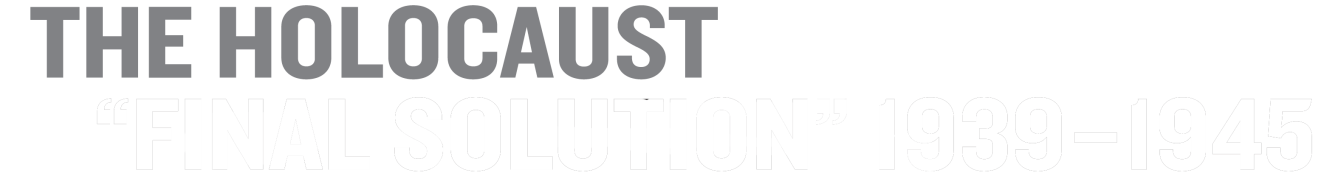 THE WAR BEGINS
By the end of 1942, however, the Allies were on the offensive and ultimately drove back the German forces.
[Speaker Notes: Warsaw, Poland, circa September 1939
United States Holocaust Memorial Museum, courtesy of Julien Bryan]
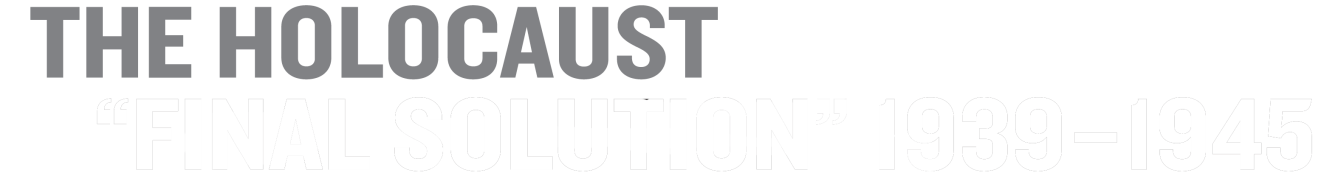 DEPORTATIONS
Between 1942 and 1944, trains carrying Jews from German-controlled Europe rolled into one of the six killing centers located along rail lines in occupied Poland.
[Speaker Notes: United States Holocaust Memorial Museum, courtesy of Polskie Koleje Panstwowe S.A., Poland]
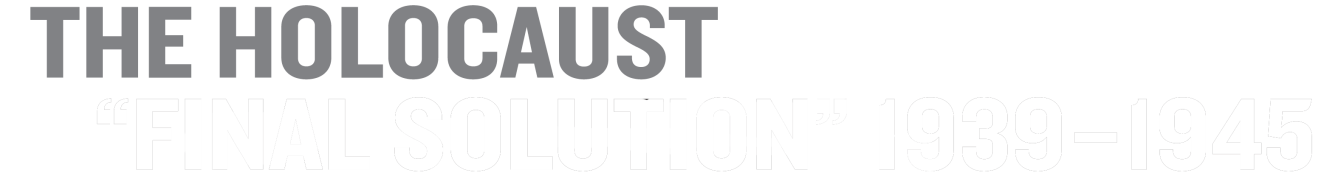 CONCENTRATION CAMP UNIVERSE
The overwhelming majority of Jews who entered the Nazi killing centers were murdered in gas chambers—usually within hours of arrival—and their bodies cremated.
[Speaker Notes: Auschwitz, Poland, May 1944
United States Holocaust Memorial Museum, courtesy of Yad Vashem, Jerusalem, Israel]
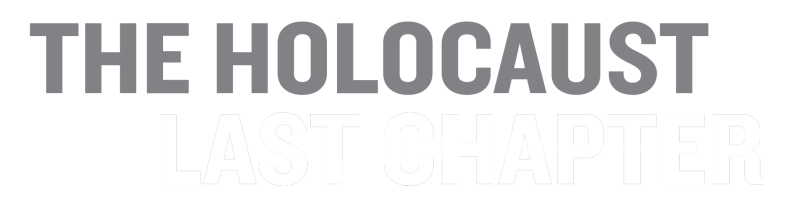 This photo taken from the window of a private home shows prisoners being marched from one concentration camp to another. In response to the deteri-orating military situation in late 1944, German authorities ordered the evacuation of concentration camp prisoners away from advancing Allied troops to the interior of Germany.
DEATH MARCHES
[Speaker Notes: Dachau, Germany, April 1945
akg-images / Benno Gantner]
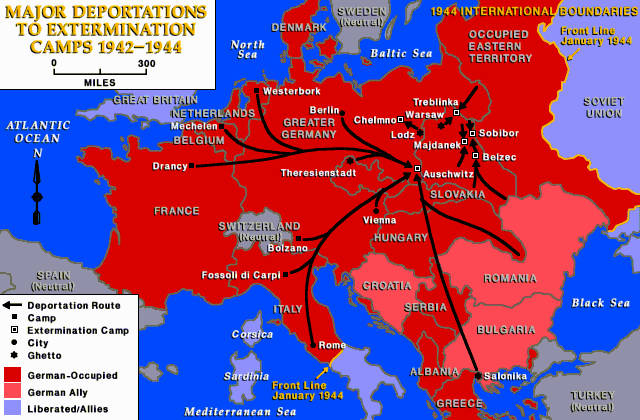 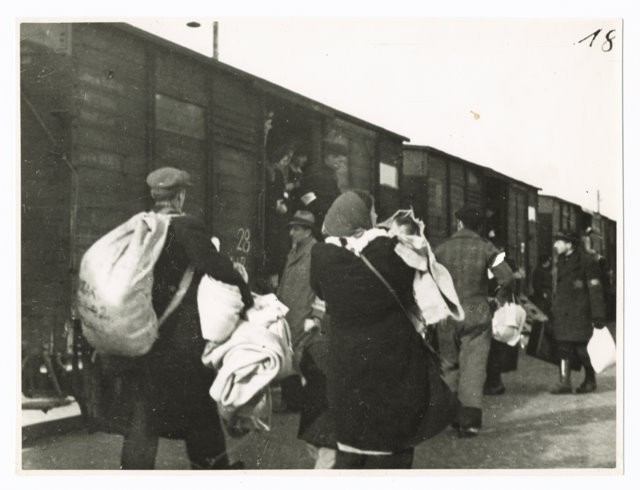 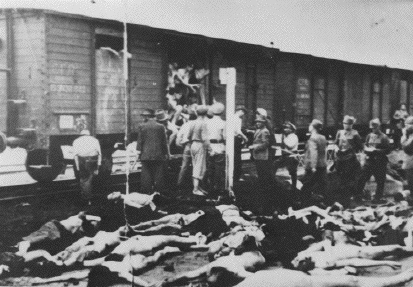 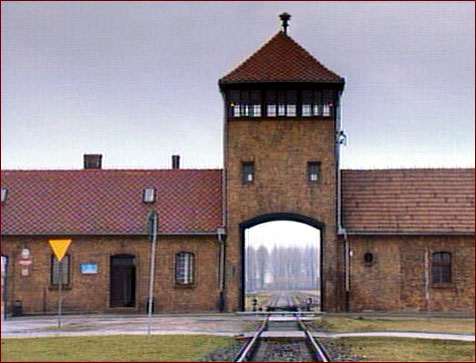 “Arbeit macht frei” (“Work makes you free”)
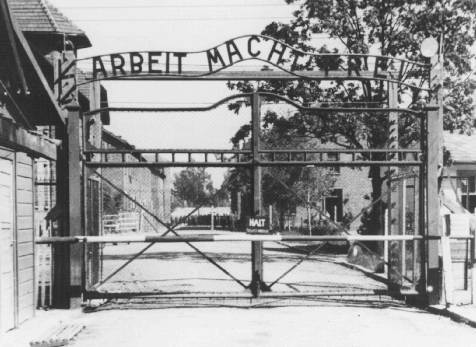 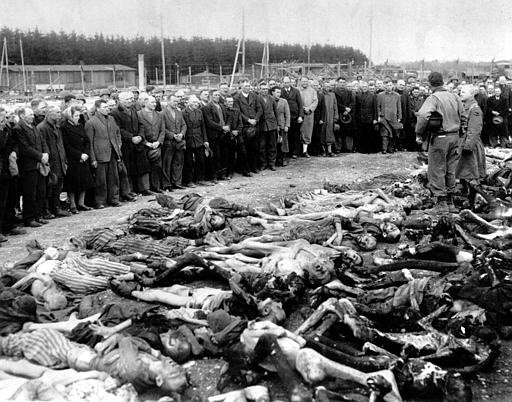 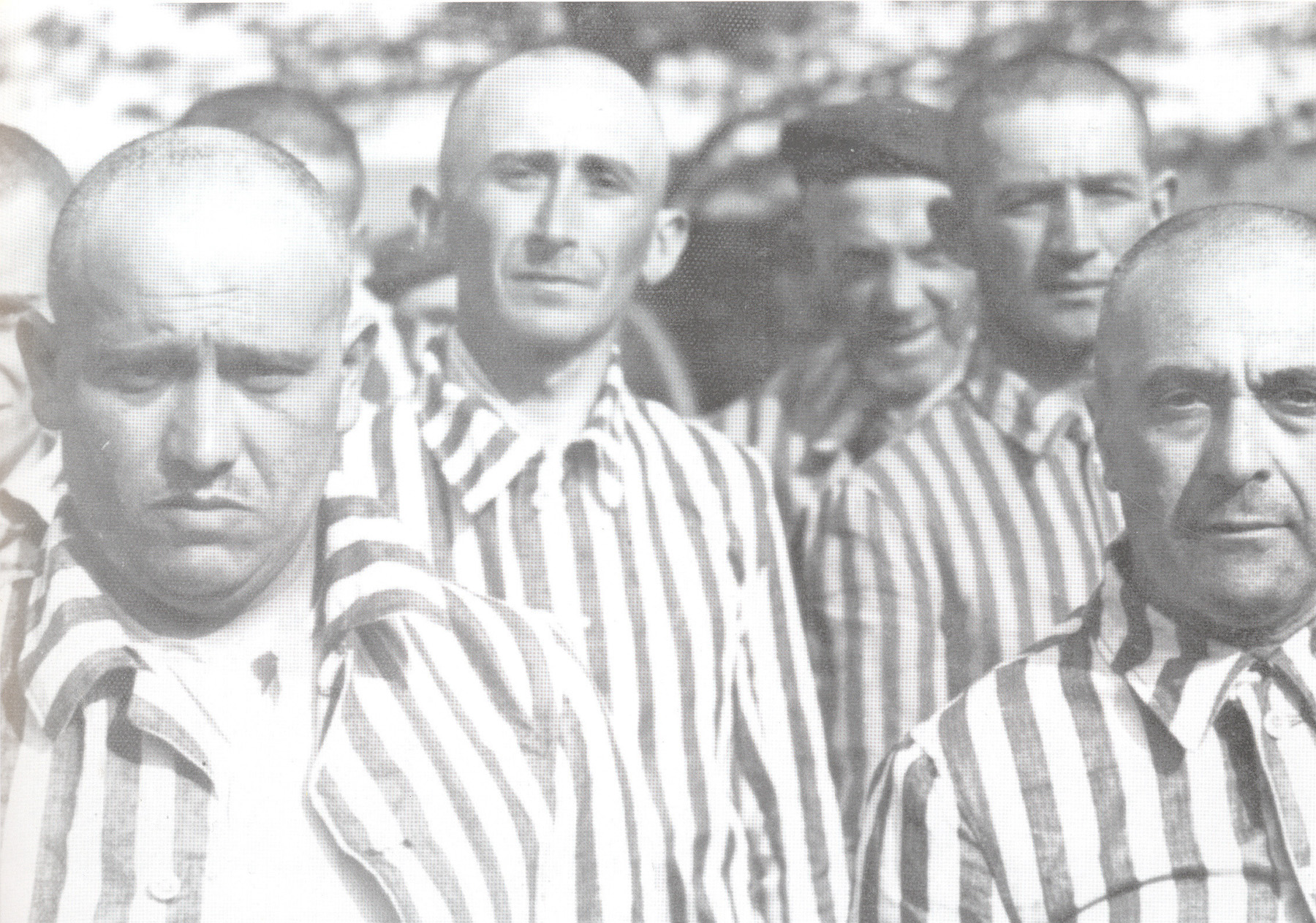 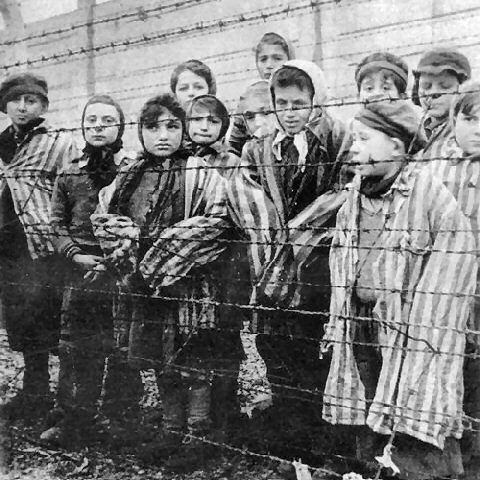 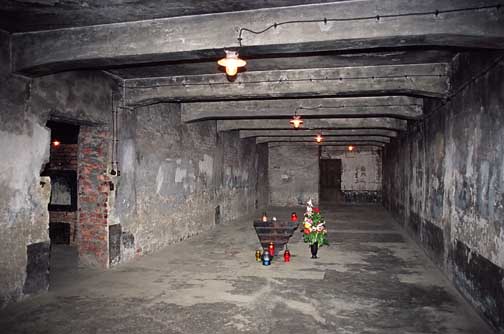 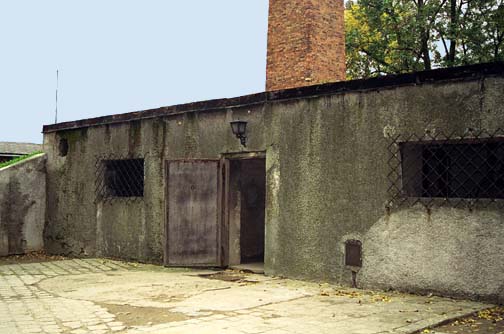 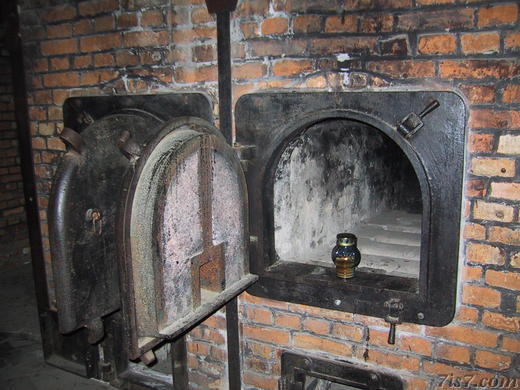 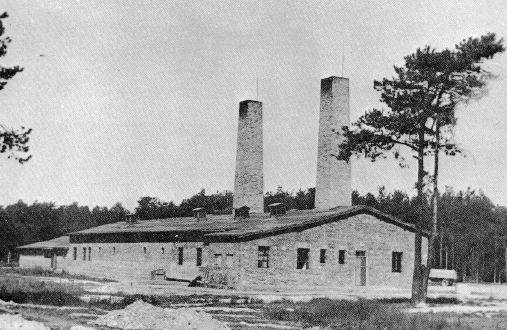 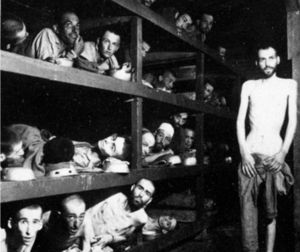 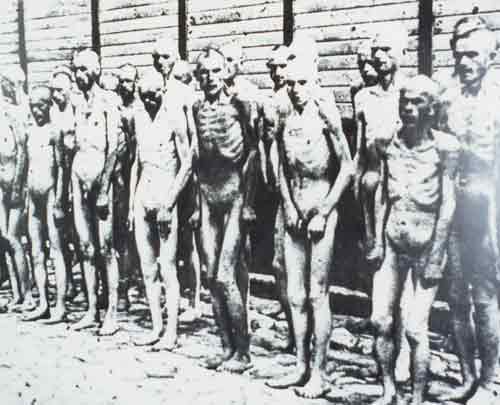 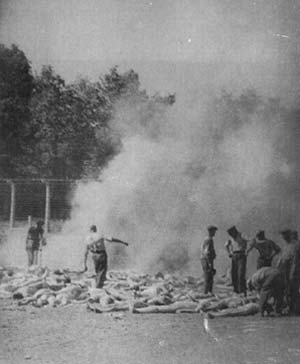 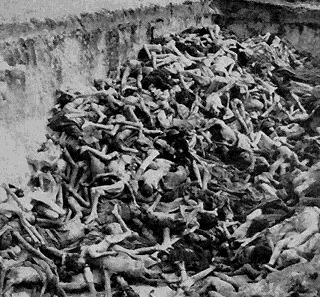